Rail Transport SafetyGROUP HSE RULE (CR GR HSE 430)
EXECUTIVE SUMMARY
This rule defines the minimum safety requirements for rail transport and rail shunting operations applicable to Group entities concerned by these activities.
The requirements outlined in the rule cover the following aspects: 
Rail shunting operations, the shunting operations team and the measures to implement before, during and after shunting operations;  
The HSE qualification criteria for rail carriers;  
The risk assessment and the implementation of risk control measures.
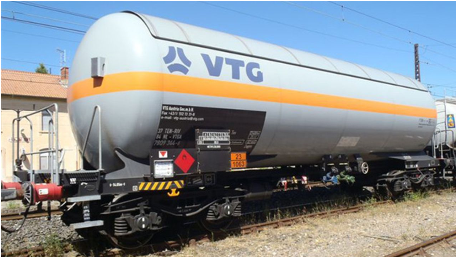 Rail Transportation Safety
Application: Group entities exposed to rail transport safety risks (operated domain of the Group).
Replaces REG-GR-SEC-014 “Rail contractors minimum requirements”.
Areas covered : Railcars transporting dangerous and non-dangerous substances used by the entities. 
Defines requirements regarding safety concerning: 
Rail shunting operations;
The safety criteria used to select rail carriers. 
It does not cover multimodal transport or road-rail transport.
It does not cover safety aspects of loading and unloading operations which are covered in another rule. 
REFLEX publication date: 22/10/2018. 
Effective date: 6 months following date of publication.
1 year to implement risk control measures (Exigence 3.1.2).
1 year to complete required training for personnel involved in shunting operations (Exigence 3.2.2).
6 months to implement the minimum provisions for shunting operations specified in appendix 3 (Exigence 3.3.1).
CR GR HSE 430 – Rail Transport Safety
NEW
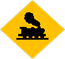 REG-GR-HSE-014: 
Rail contractors minimum requirements
CG-GR-HSE-430: 
Rail Transport Safety
NEW
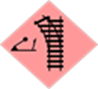 Shunting Operations: 
Minimum Requirements for Shunting Operations
For all operated domains
1 Group rule applicable in Europe
1 document covering shunting operations
1 Group Rule
[Speaker Notes: Individual objectives linked to entity HSE objectives Existing for MS in the CR  MS HSEQ 121 (Leadership)
Accepting’ sub-contractors Existing for M&S in CR MS HSEQ 204 (Contractors)]
REQUIREMENT OVERVIEW
Safety Management

Review of the Safety Organisation within the Entity or Affiliate
A rail safety correspondent is nominated by the entity or affiliate (Requirement 3.1.1).
A risk assessment for rail transport activities is conducted and updated at least every five years (Requirement 3.1.2).
Emergency plans take into account incident scenarios during rail shunting operations and rail transport of dangerous substances (Requirement 3.1.3).

Changes:
R&C, M&S & GRP :
Within Europe  : 
3.1.1; 3.1.3: Existing practices are formalized.  
3.1.2: Clarification on the existing requirement. 
Outside of Europe: new requirement.
REQUIREMENT OVERVIEW
Rail Shunting Operations

General requirements covering rail shunting operations on sites.  
Rail shunting operations are performed by a dedicated and trained team (Requirement 3.2.1 et 3.2.2).
Local instructions for the shunting team are defined to support implementation of appropriate risk controls at the operated rail site (Requirement 3.2.3).
Safety measures for the movement of personnel, coupling/uncoupling activties and rail shunting operations include (Requirement 3.2.5):
Prohibition to get on or off a rail car while it is in motion; 
Requirement to conduct initial verifications concerning the itinerary of the rail shunting operation;
Push-pull shunting is prohibited. 
	
Changes: 
R&C, M&S & GRP: New requirements, but they form part of the best practices already applied in Europe and USA.
REQUIREMENT OVERVIEW
Selection of Rail Carriers	

Implementation of a system to select rail carriers: :
The contracting process for rail carrier contractors is in accordance with rule CR-GR-HSE-501 ‘HSE Requirements for Contractors’.
The HSE evaluation is conducted before signing the contract, using a questionnaire adapted to the local geographic zone (Requirements 3.3.2, 3.3.3 et 3.3.4).
The HSE evaluation is valid for 3 years (Requirement 3.3.6).
The rail carrier contractor is required to implement and follow-up on a action plan (Requirement 3.3.5).
		
Changements : 
R&C & M&S Europe: Simplification of the selection procedure and an updated on the questionnaire. 
R&C, M&S & GRP outside of Europe: Implementation of the rail carrier selection process.